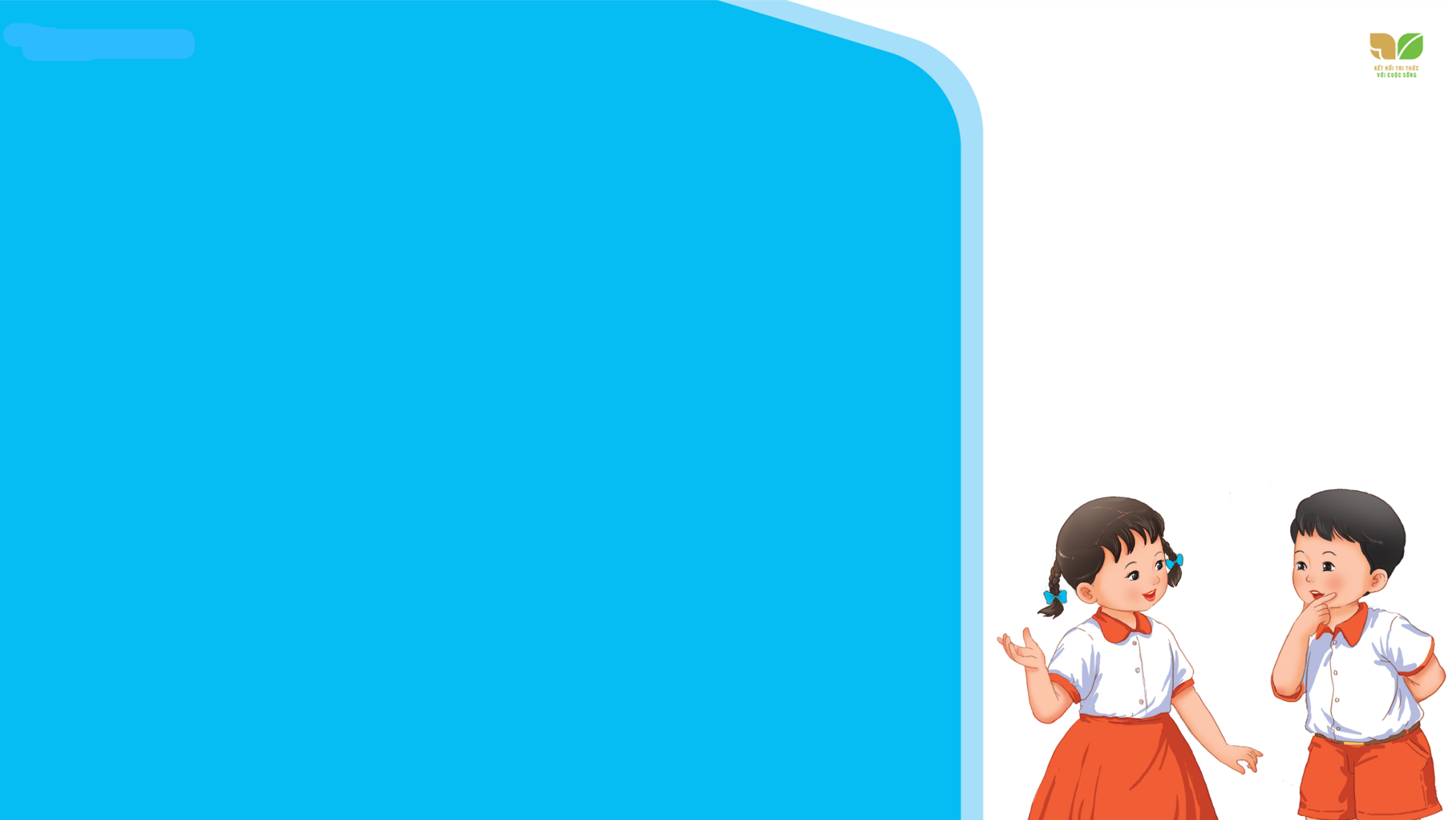 TIẾNG VIỆT 2
ÔN TẬP VÀ ĐÁNH GIÁ CUỐI HỌC KÌ 2
TIẾT 3 - 4
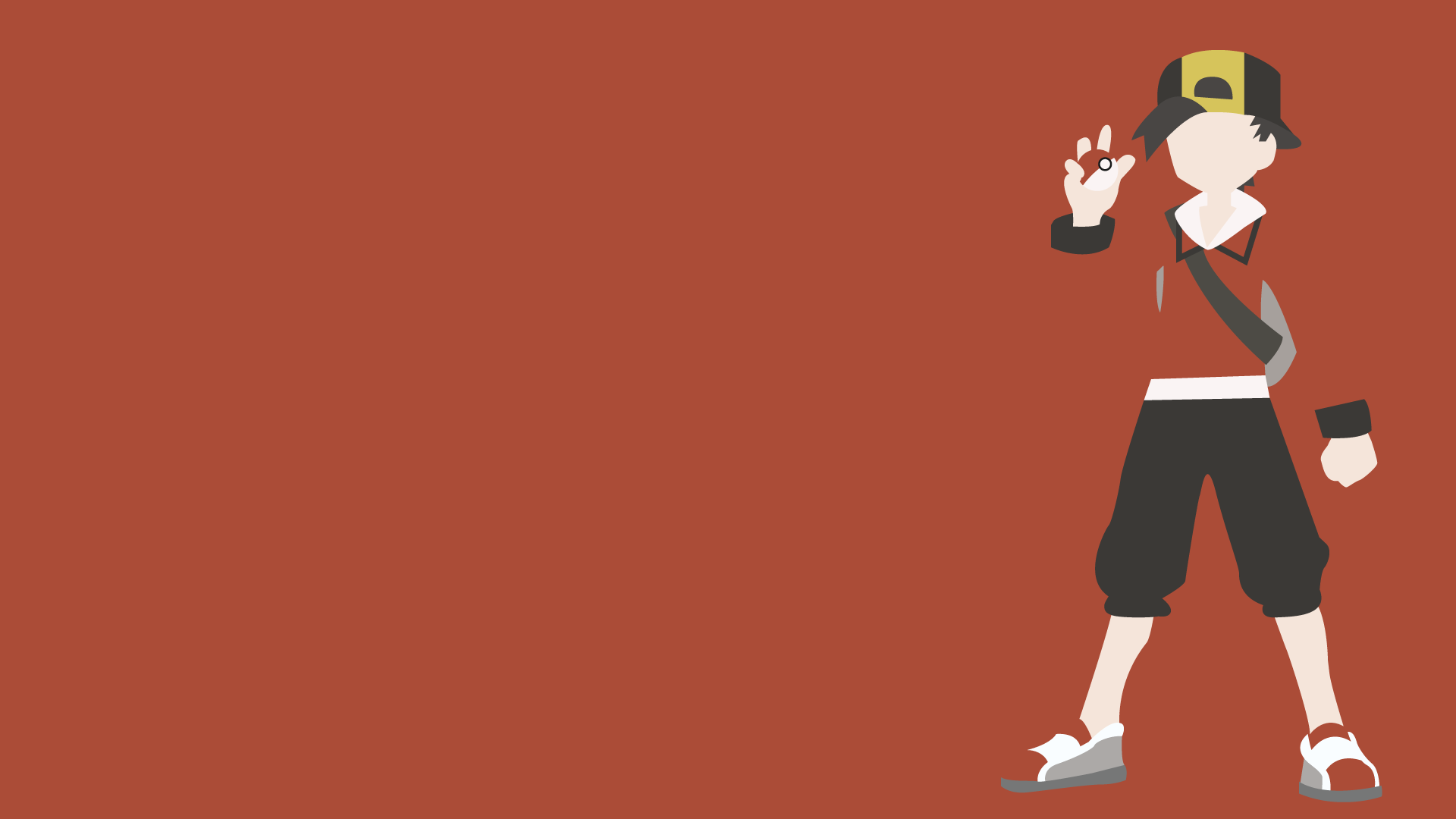 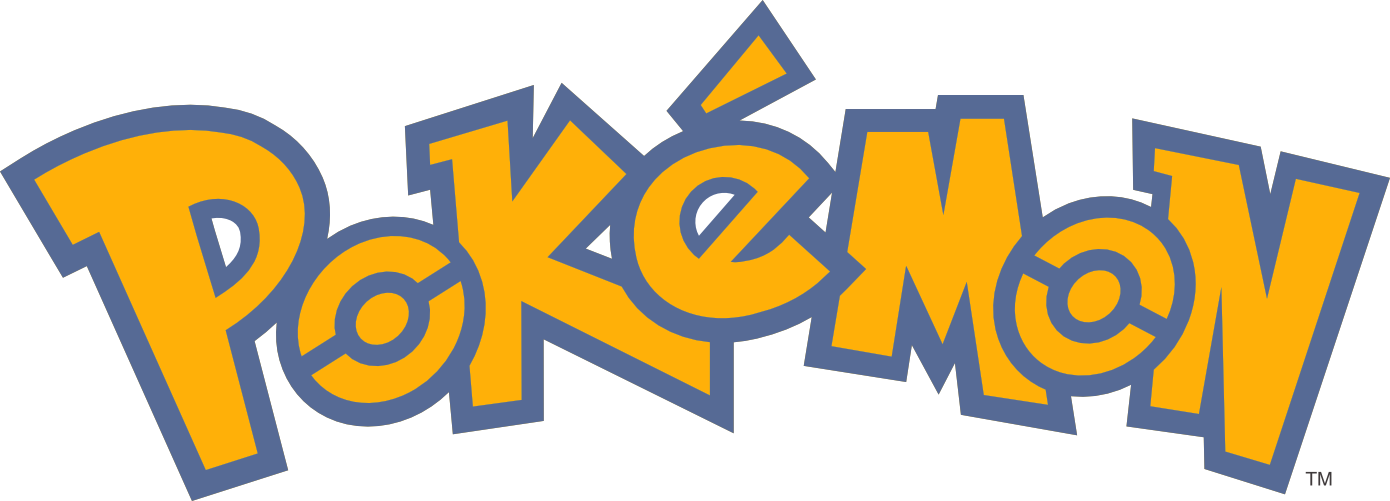 CÙNG SĂN POKEMON
START GAME
3. Đọc bài thơ dưới đây, trả lời câu hỏi và thực hiện yêu cầu.
Thăm bạn ốm
a. Vì sao thỏ nâu nghỉ học?
Hôm nay đến lớp
Thấy vắng thỏ nâu
Các bạn hỏi nhau:
“Thỏ đi đâu thế?”
Gấu liền nói khẽ:
“Thỏ bị ốm rồi
Này các bạn ơi
Đến thăm thỏ nhé!”
Thỏ nâu nghỉ học vì thỏ bị ốm.
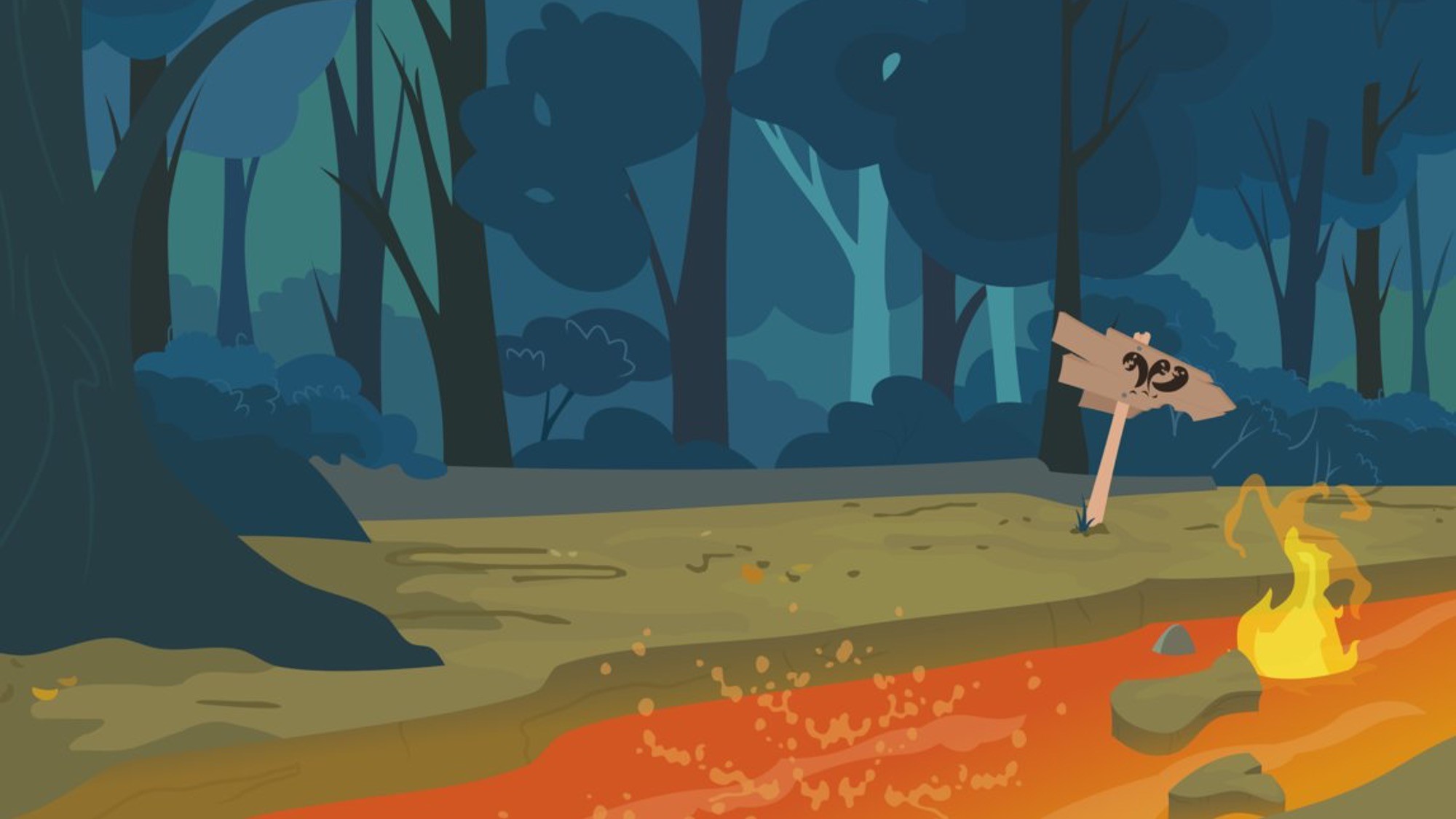 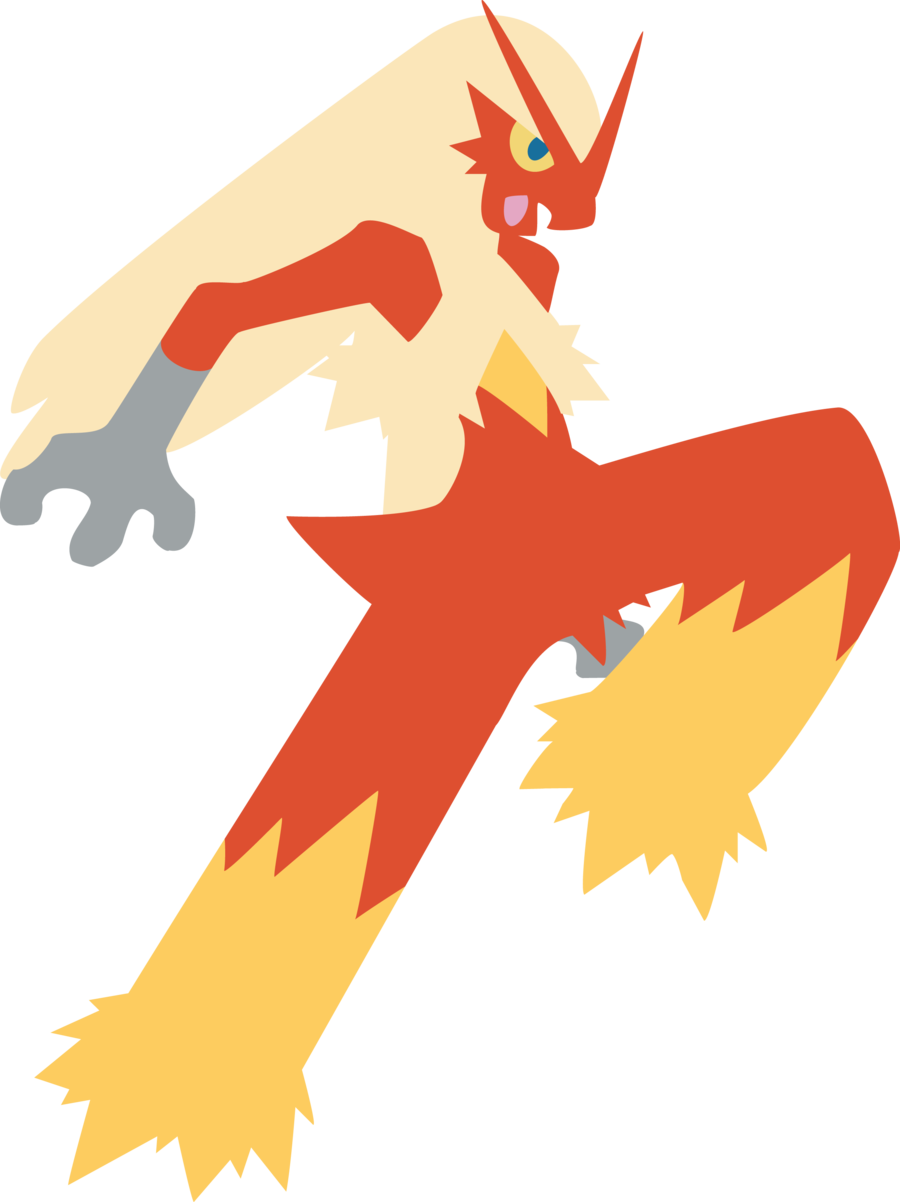 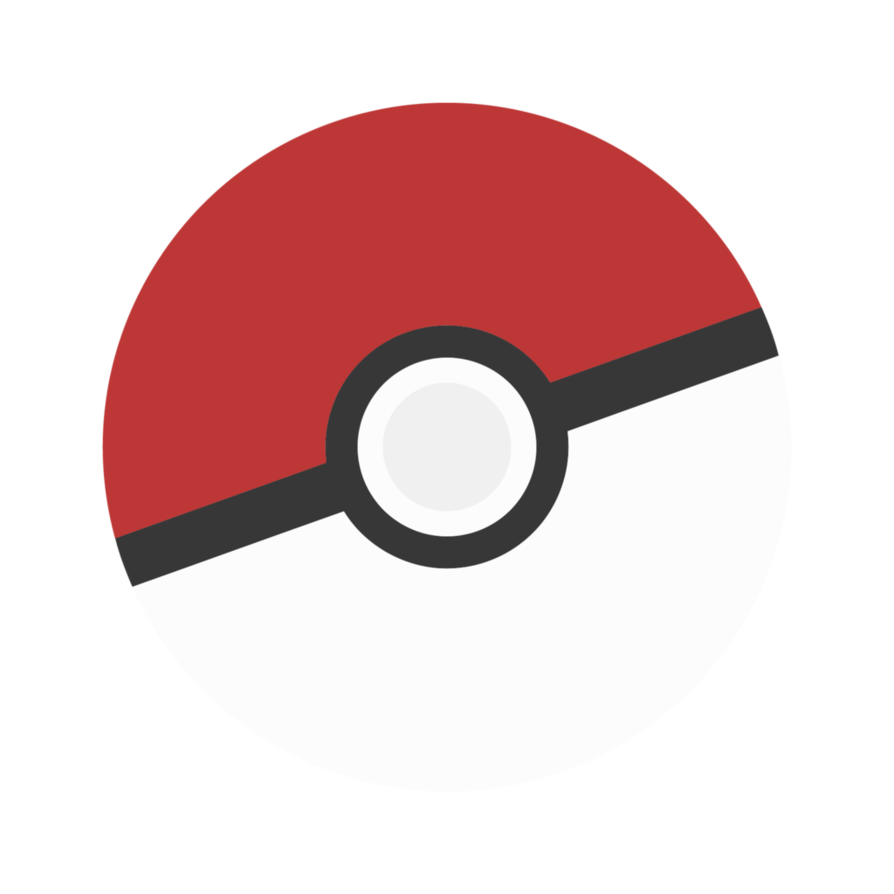 b. Các bạn bàn nhau chuyện gì?
Hôm nay đến lớp
Thấy vắng thỏ nâu
Các bạn hỏi nhau:
“Thỏ đi đâu thế?”
Gấu liền nói khẽ:
“Thỏ bị ốm rồi
Này các bạn ơi
Đến thăm thỏ nhé!”
Các bạn bàn nhau chuyện đến thăm thỏ nâu.
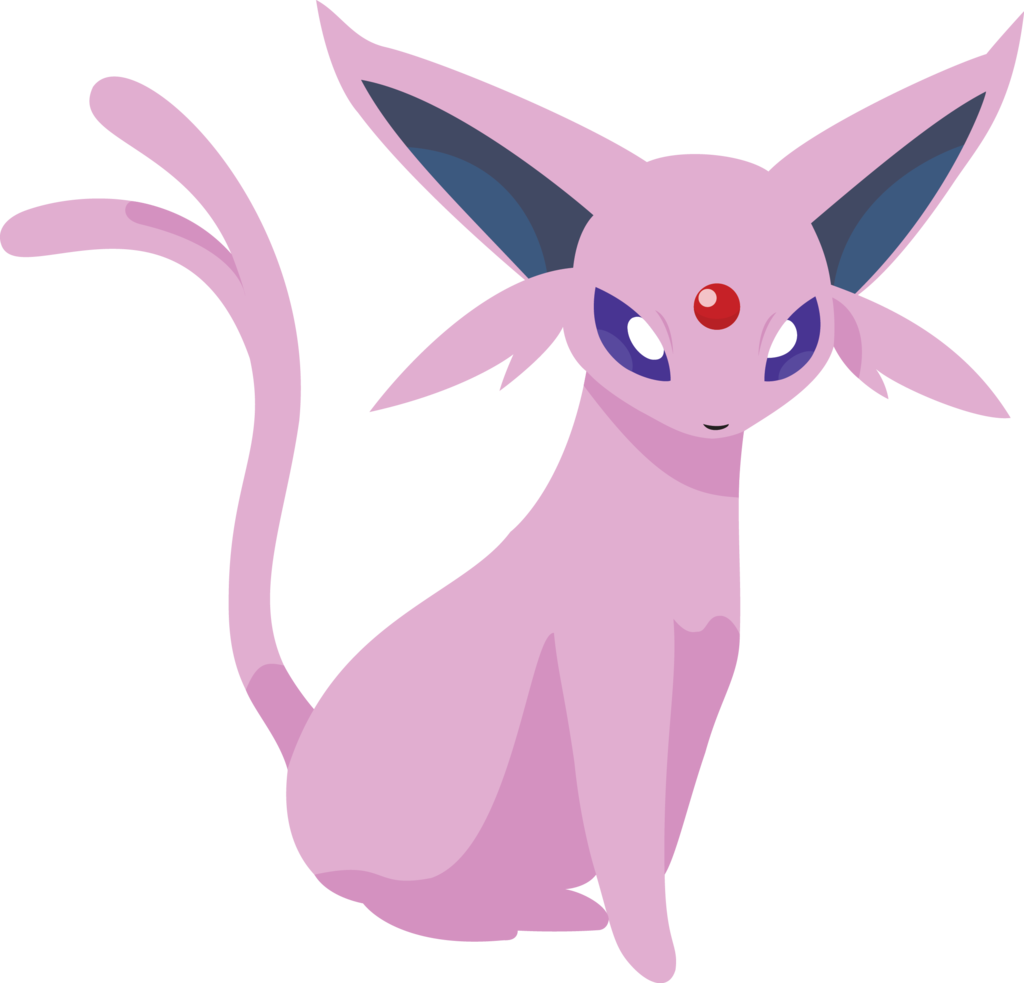 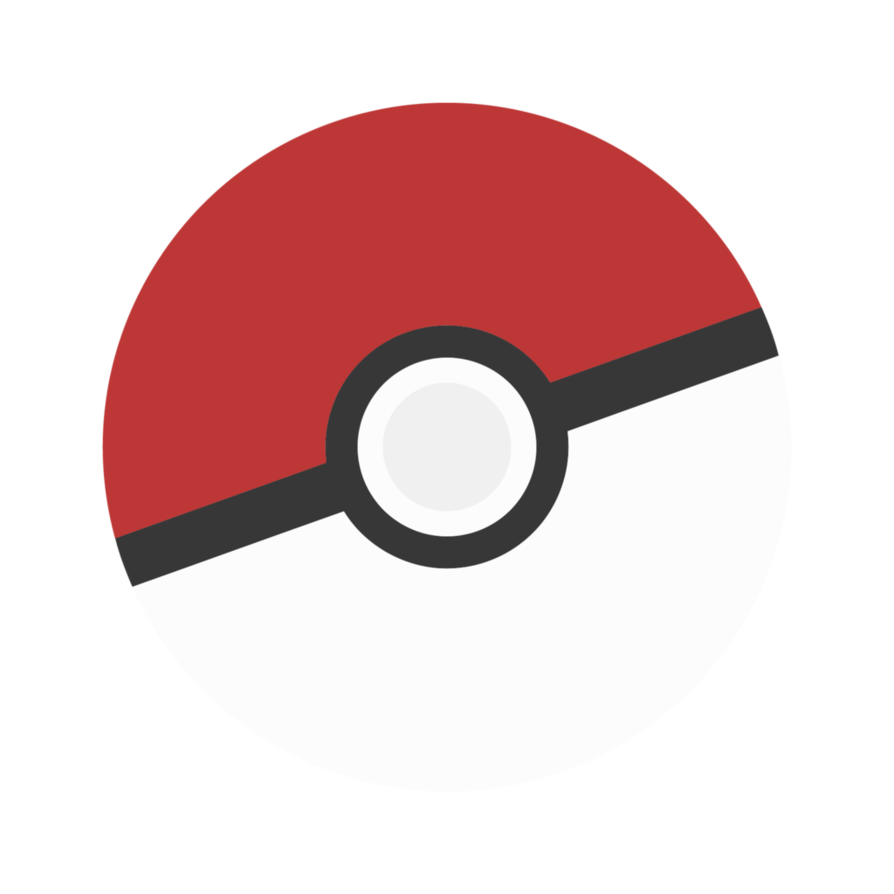 c. Đóng vai một trong số các bạn đến thăm thỏ nâu, nói 2 – 3 câu thể hiện sự quan tâm, mong muốn của mình và các bạn đối với thỏ nâu.
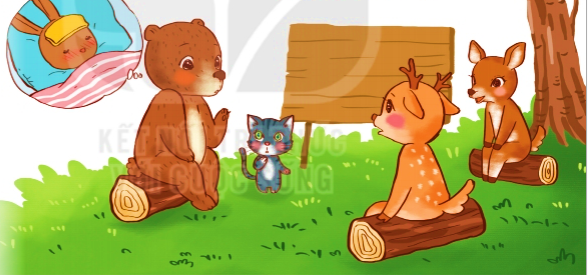 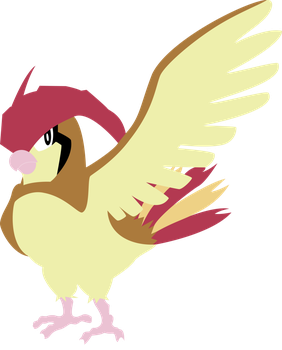 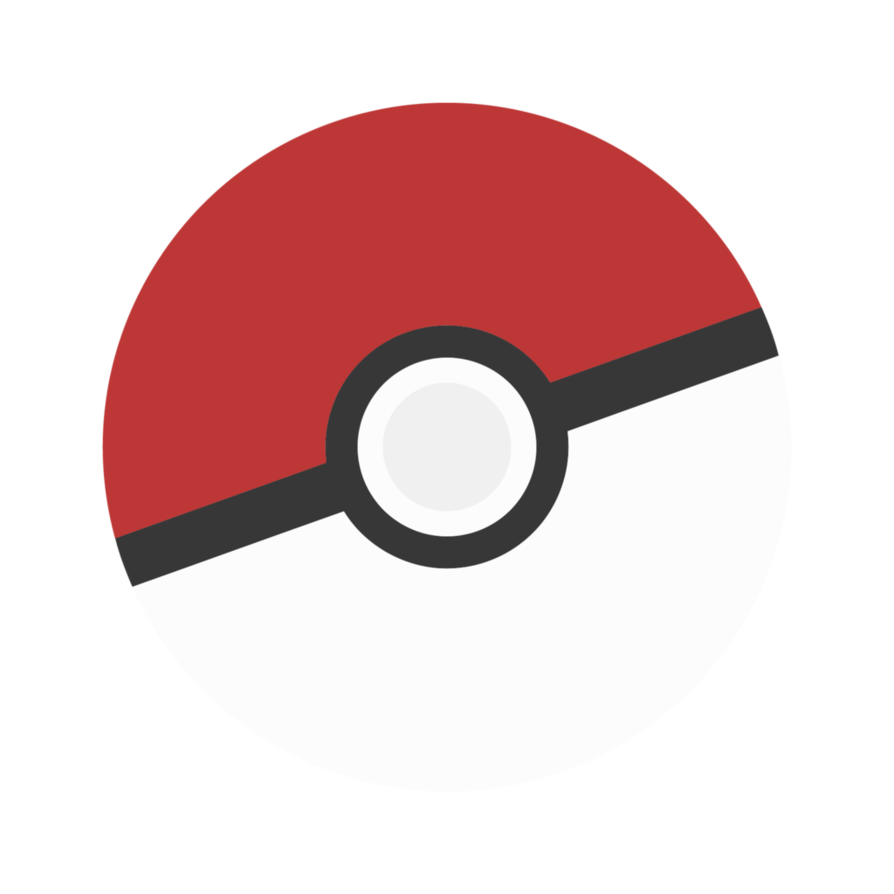 d. Tưởng tượng em là bạn cùng lớp với thỏ nâu. Vì có việc bận, em không đến thăm thỏ nâu được. Hãy viết lời an ủi, động viên thỏ nâu và nhờ các bạn chuyển giúp.
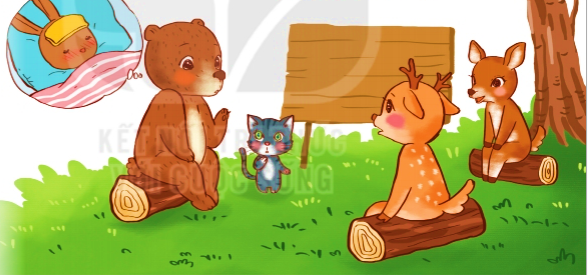 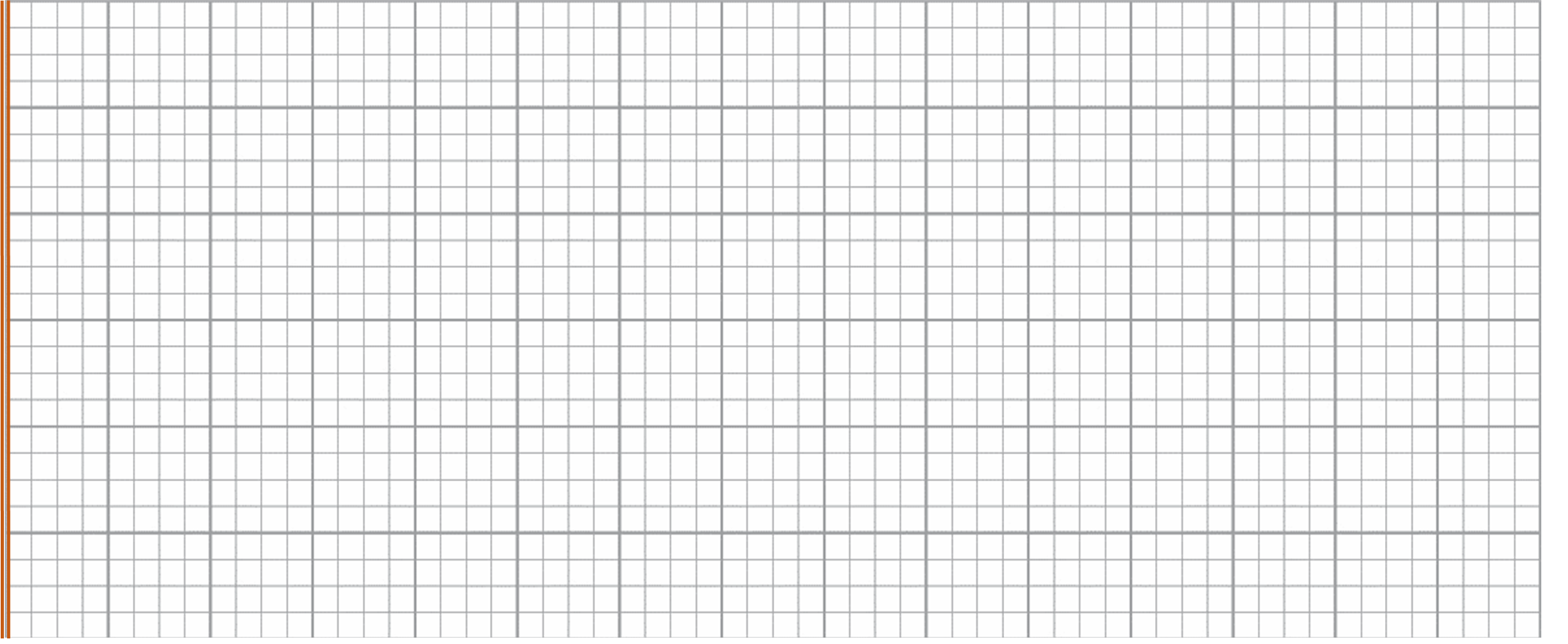 Thứ … wgàǀ … κánƑ … wăm 2022
TΗĞng VΗİt
Ôn Ǉập (tΗĞt 3 – 4)
3. Bạn …
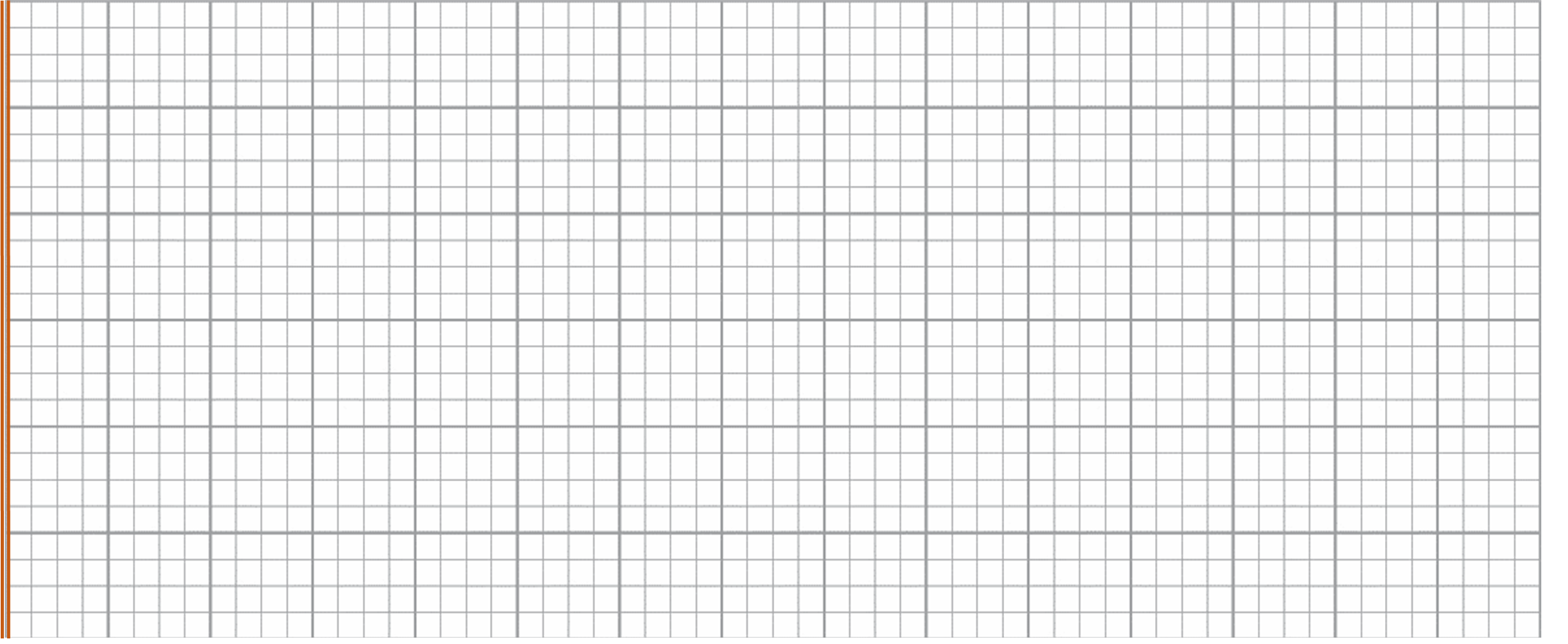 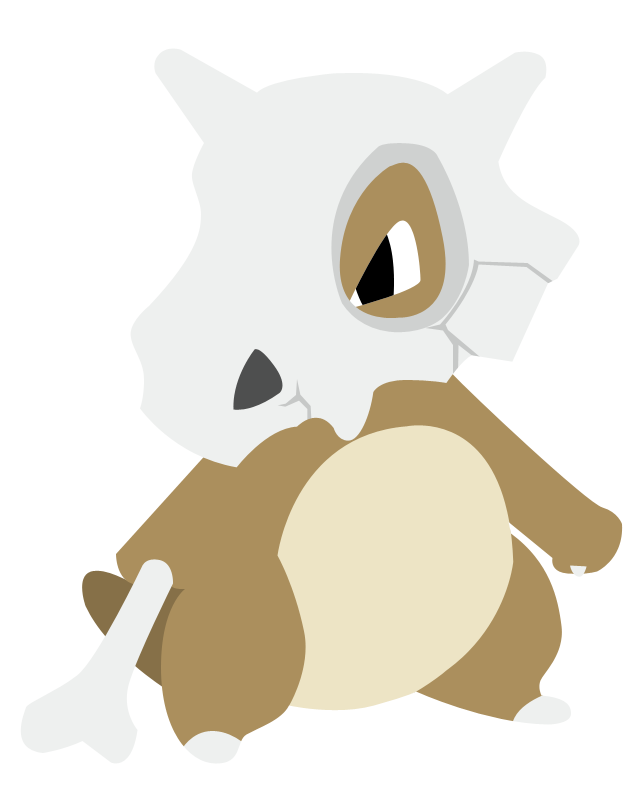 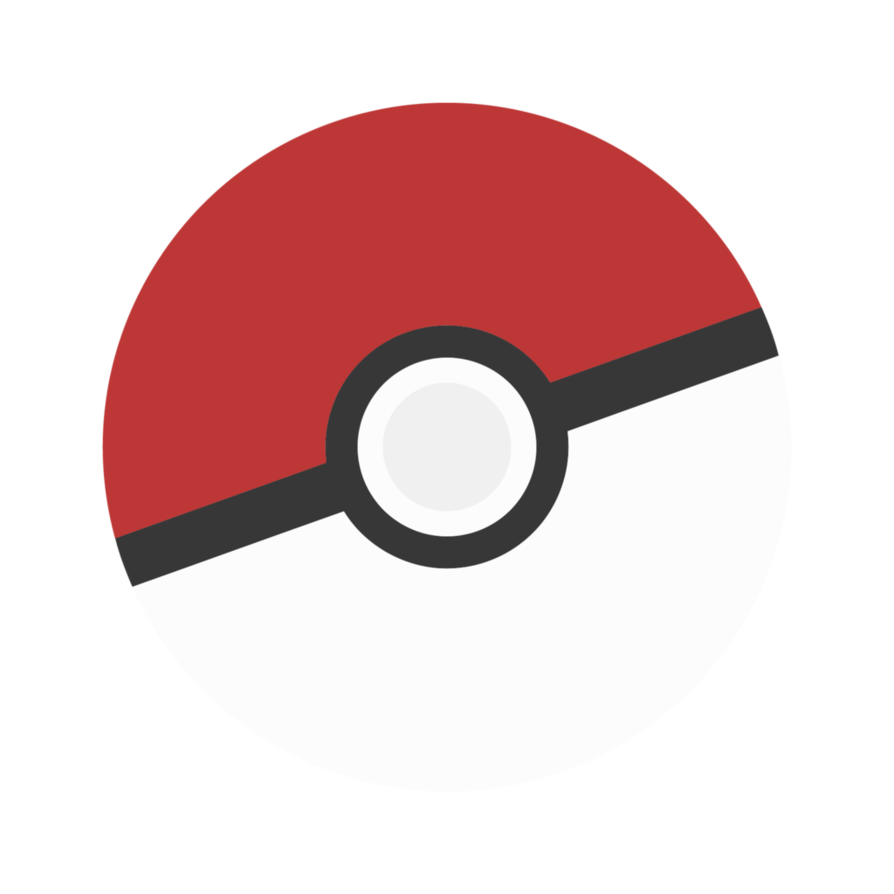 a. Chỉ sự vật (người, đồ vật, con vật, cây cối)
M: trẻ em
4. Quan sát tranh, tìm từ ngữ
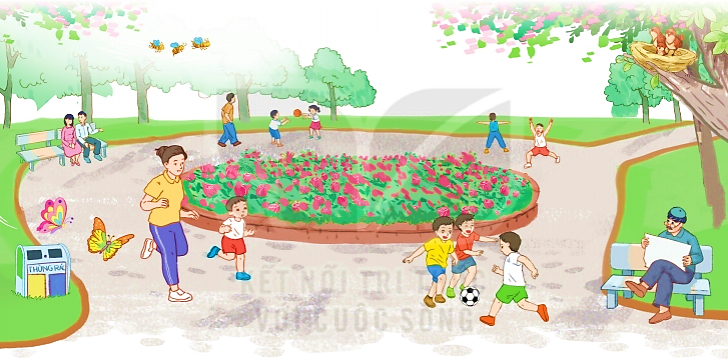 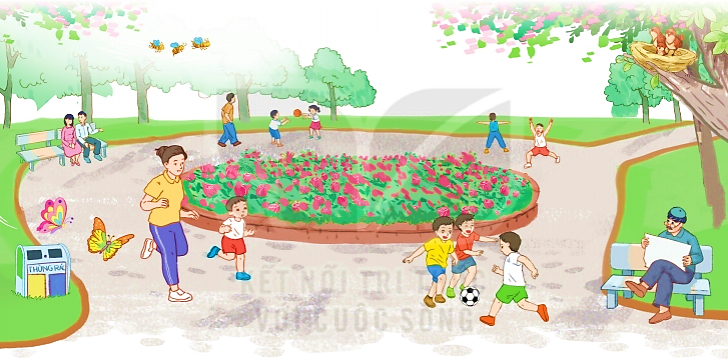 ông
mẹ
cô chú
anh
tổ chim
bươm bướm
hoa
thùng rác
ghế đá
cây
công viên
…
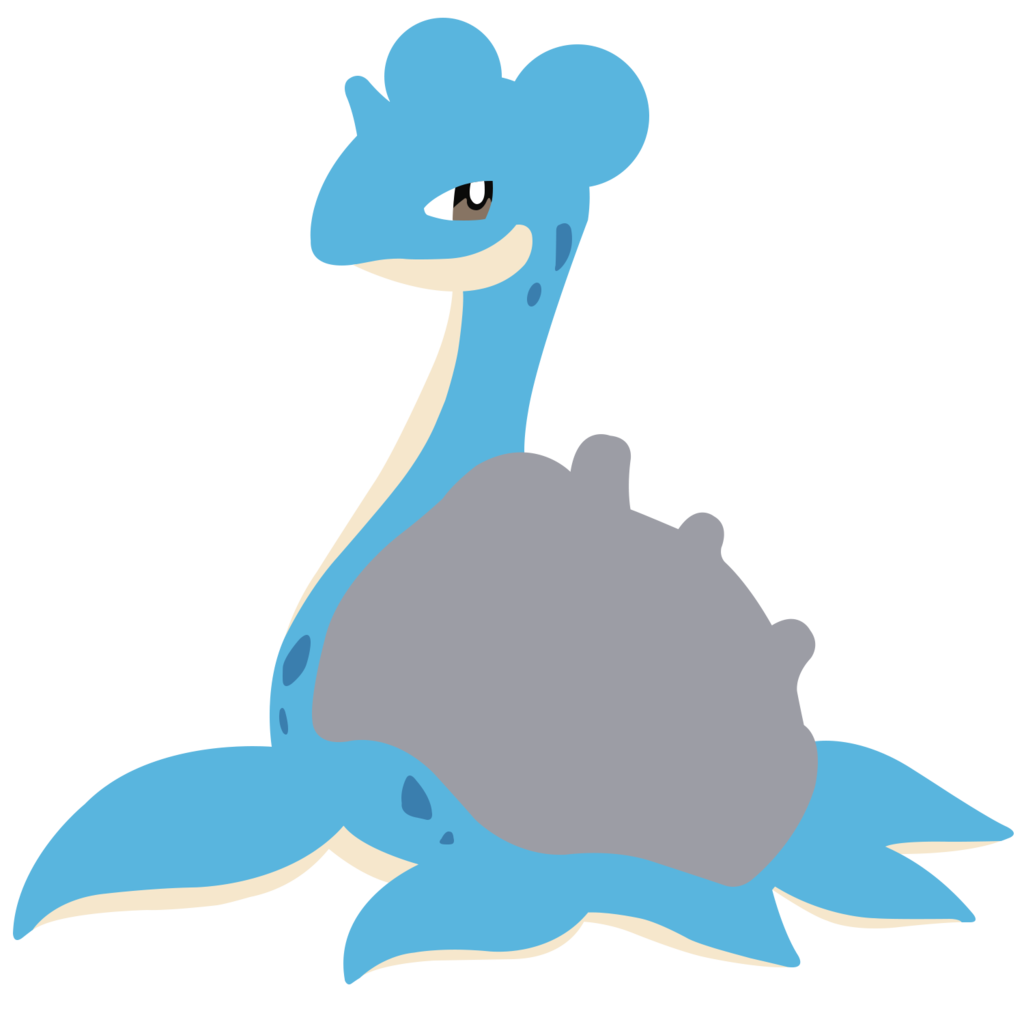 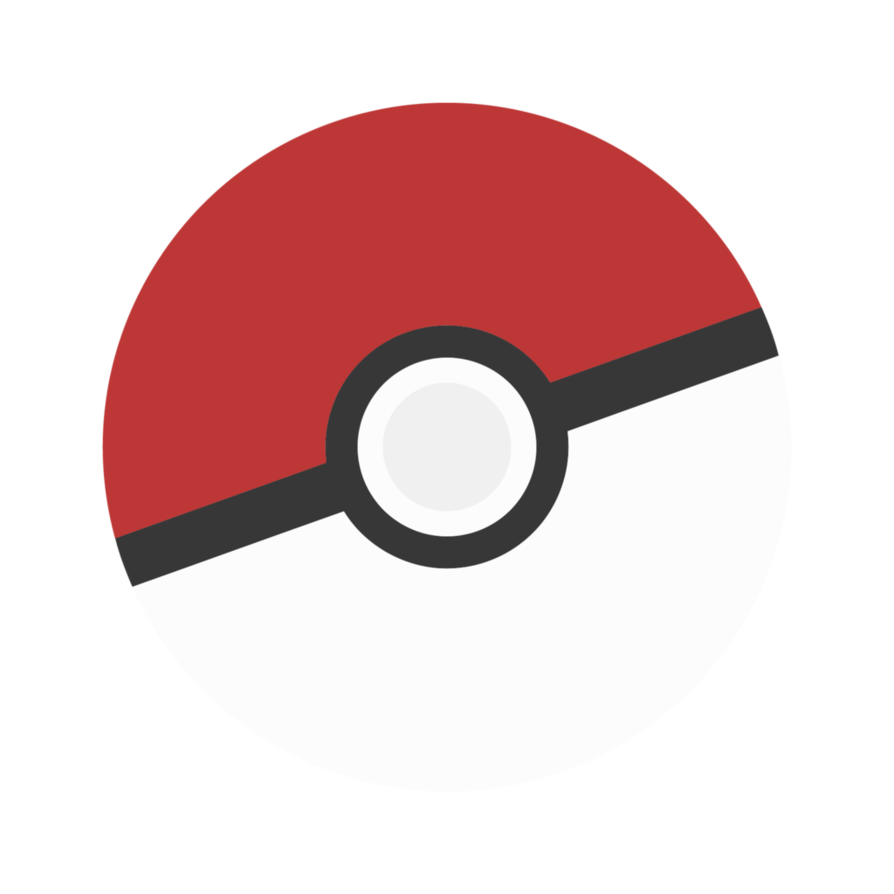 b. Chỉ đặc điểm
M: tươi vui
4. Quan sát tranh, tìm từ ngữ
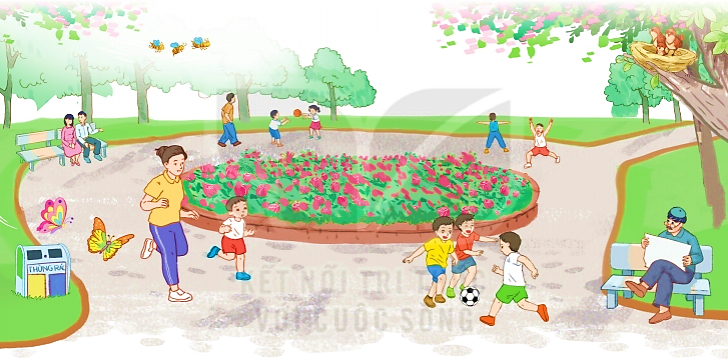 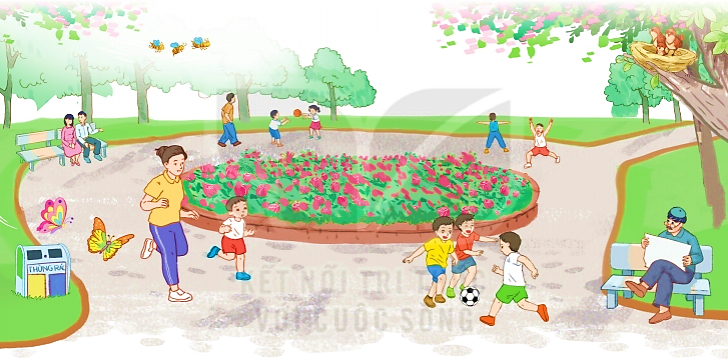 sặc sỡ
vui nhộn
vui vẻ
chăm chú
xanh mát
trong lành
hồng tươi
…
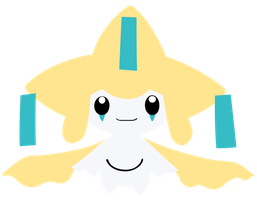 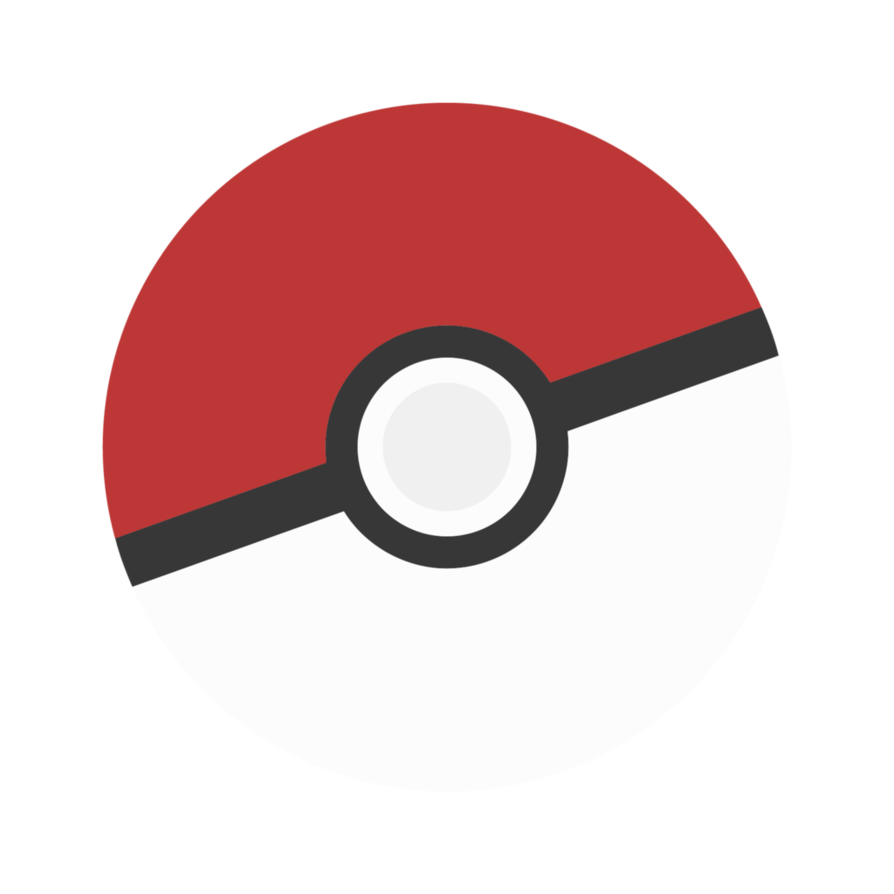 c. Chỉ hoạt động
M: chạy nhảy
4. Quan sát tranh, tìm từ ngữ
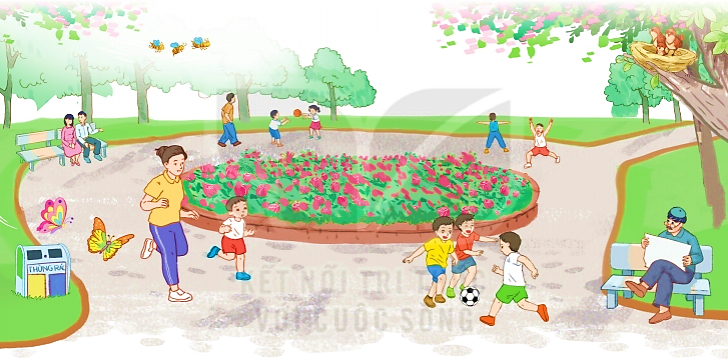 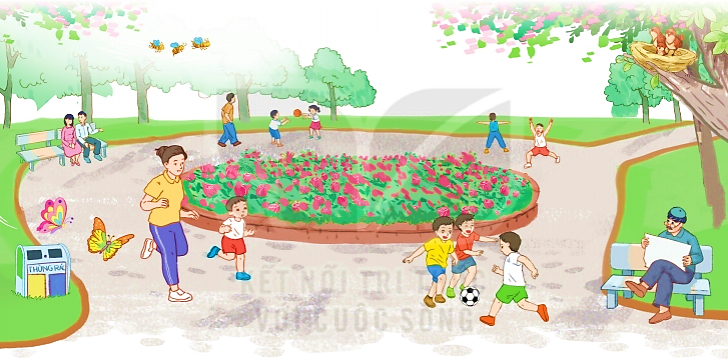 chơi
chuyền bóng
đọc
tập thể dục
chạy bộ
nói chuyện
bay lượn
hót
…
[Speaker Notes: GV nên cho HS làm việc nhóm
Từ ngữ chỉ đặc điểm thường gắn với 1 sự vật]
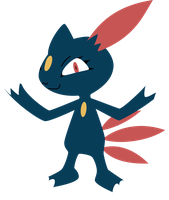 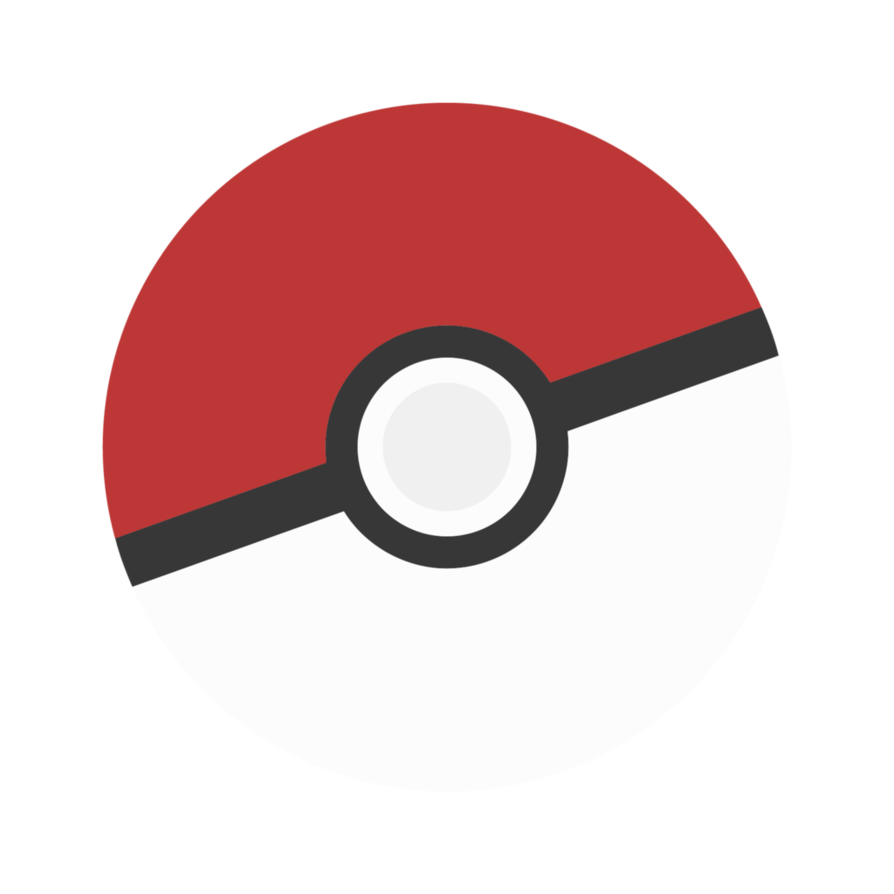 a. Câu giới thiệu sự vật
M: Đây là công viên.
5. Đặt câu:
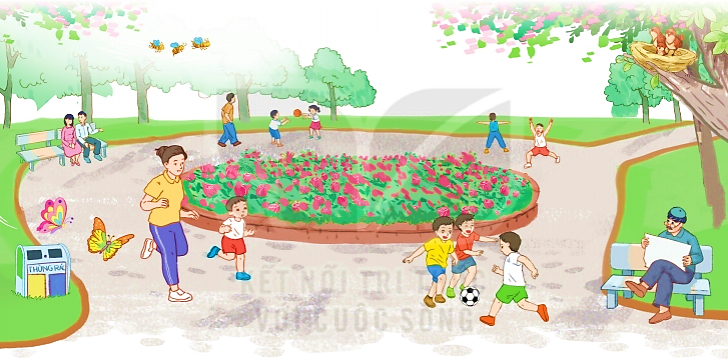 a. Câu giới thiệu sự vật
M: Đây là công viên.
5. Đặt câu:
- Công viên là nơi vui chơi của mọi người.
- Ghế ở công viên là ghế đá.
- Hai người đang chạy bộ là mẹ con.
- Ở giữa công viên là bồn hoa.
- Cây xanh có tổ chim là cây bằng lăng.
- Loài chim đó là chim sẻ…
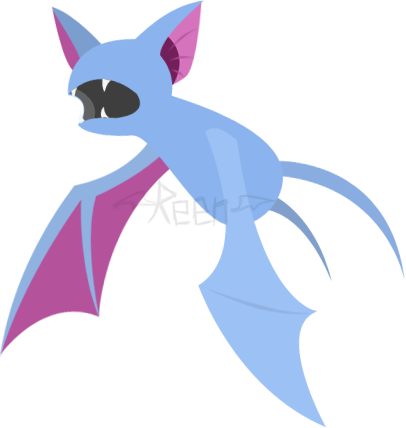 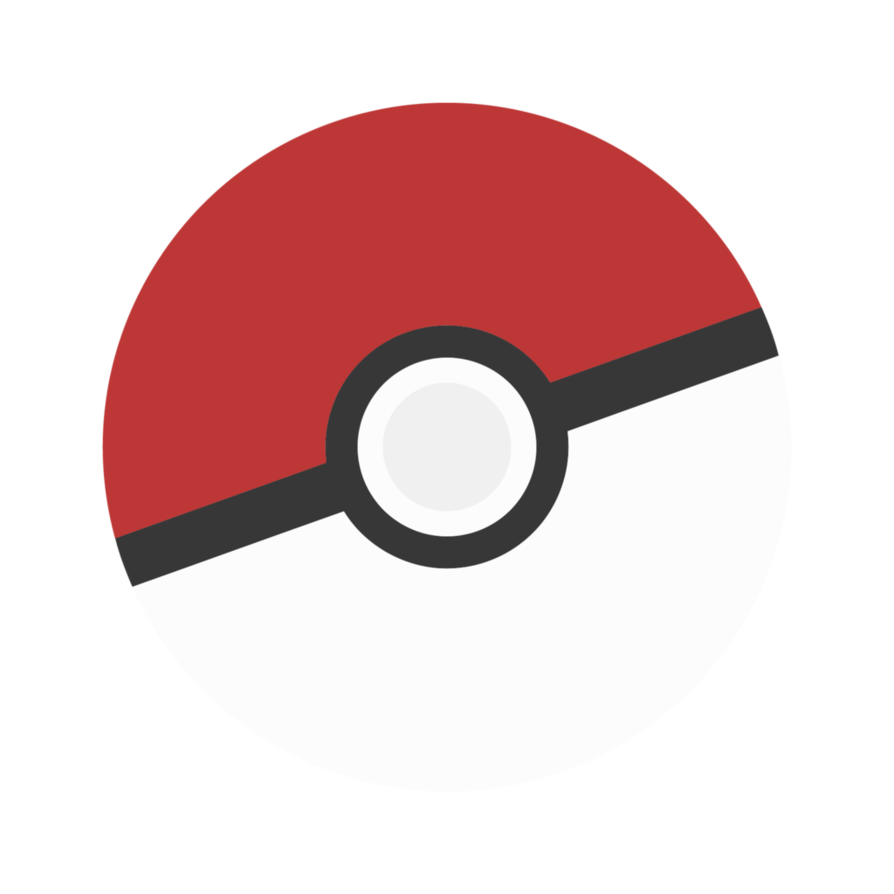 b. Câu nêu đặc điểm
M: Công viên hôm nay đông vui.
5. Đặt câu:
- Gia đình chim sẻ rất đáng yêu.
- Hoa trong công viên thật tươi thắm.
- Những chú bướm sặc sỡ màu sắc.
- Ông đọc báo say sưa
- Thảm cỏ xanh rờn.
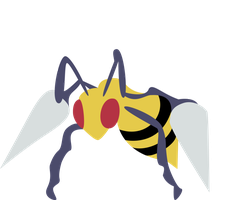 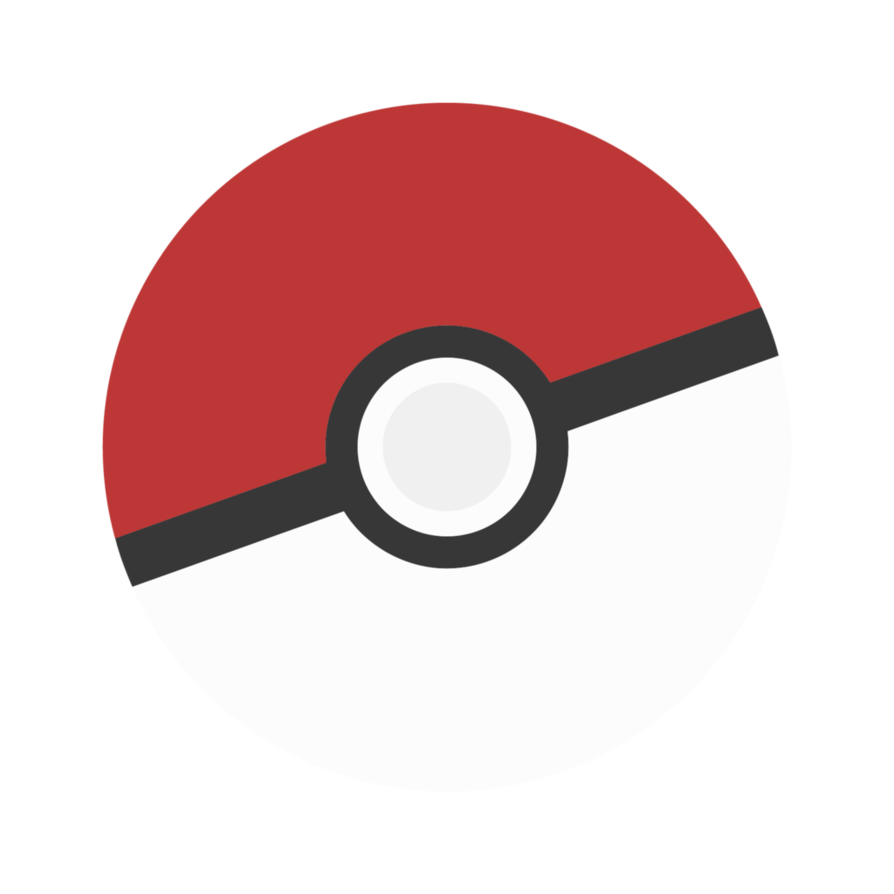 c. Câu nêu hoạt động
M: Mọi người đi dạo trong công viên.
5. Đặt câu:
- Mẹ và Nam chạy bộ.
- Ông đang đọc báo.
- Những chú bướm bay lượn trong công viên.
- Gia đình chim sẻ hót say sưa.
- …
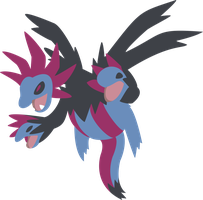 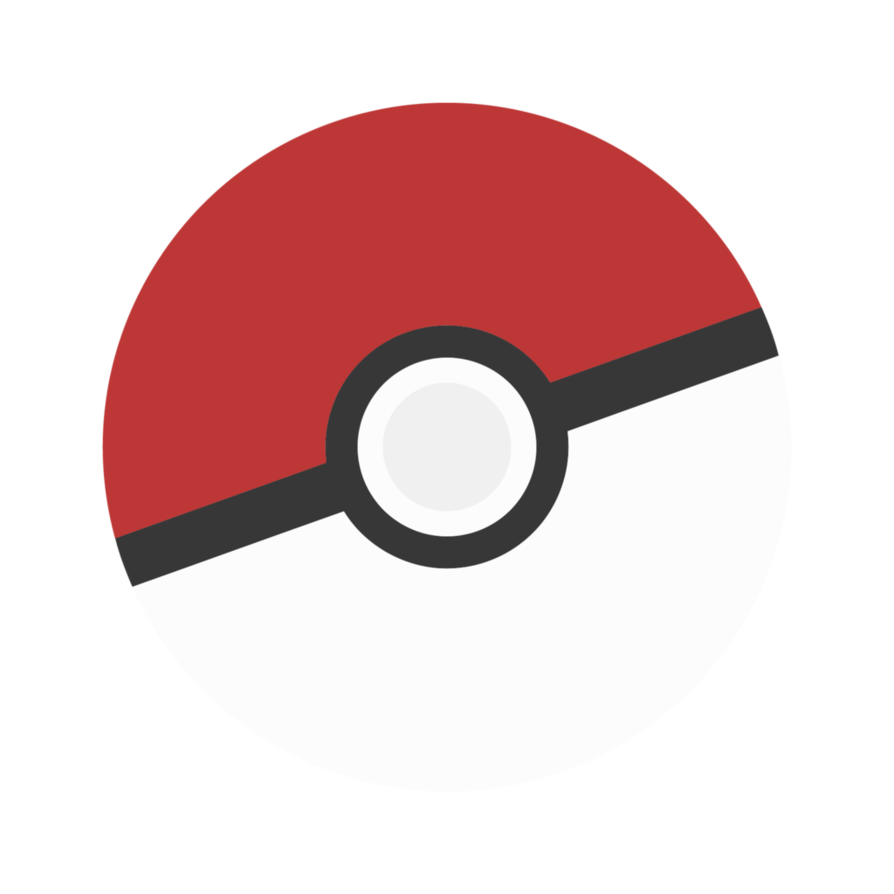 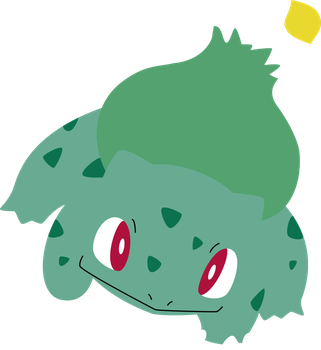 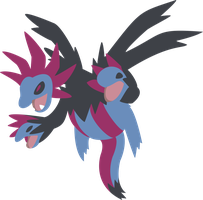 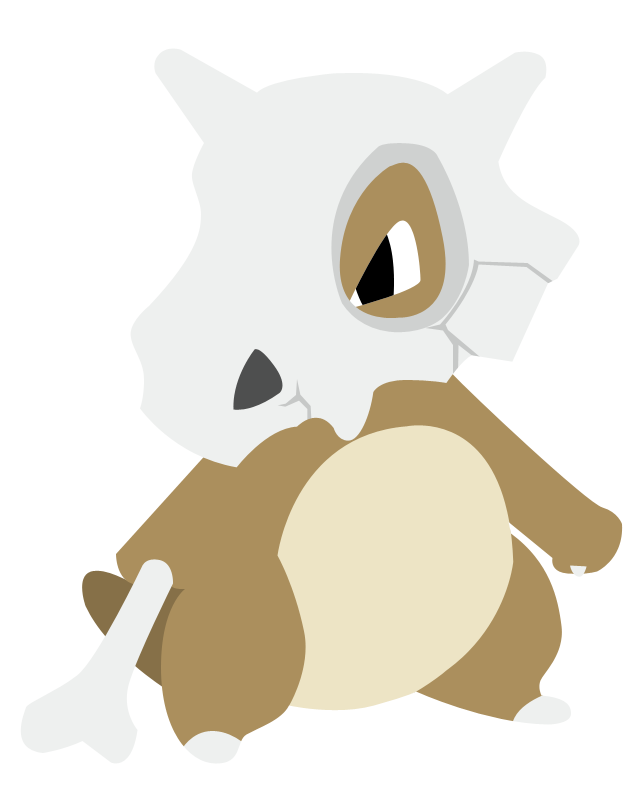 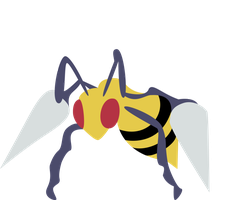 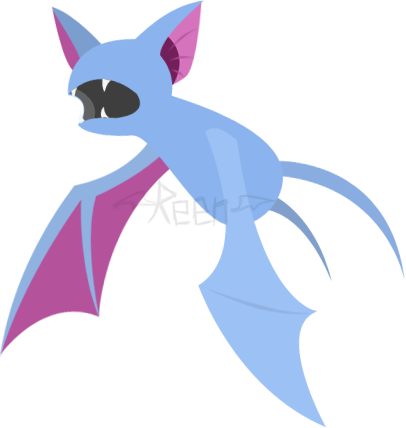 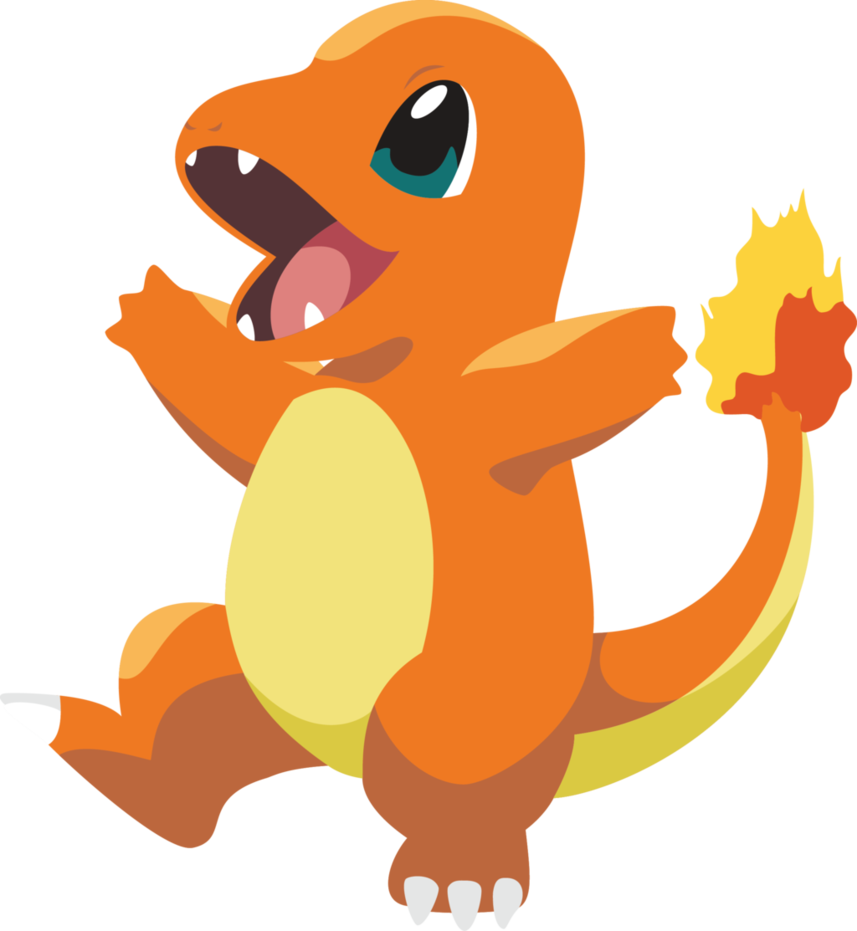 Thật tuyệt vời!
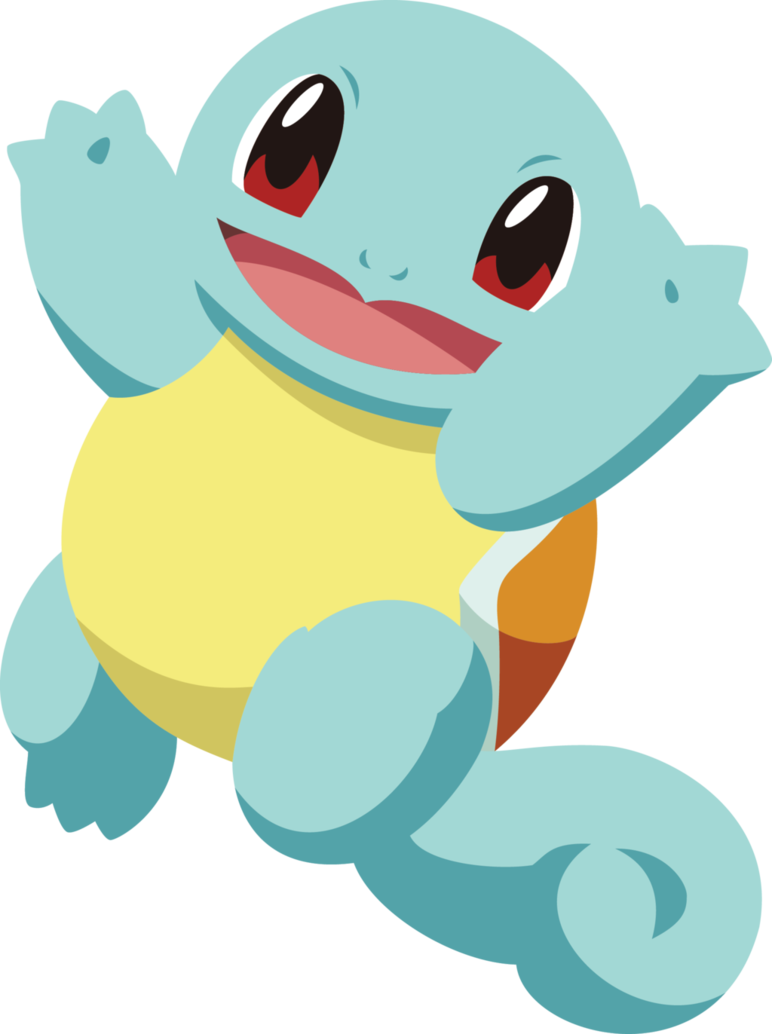 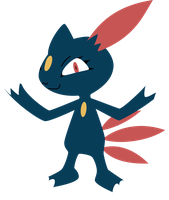 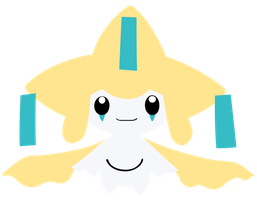 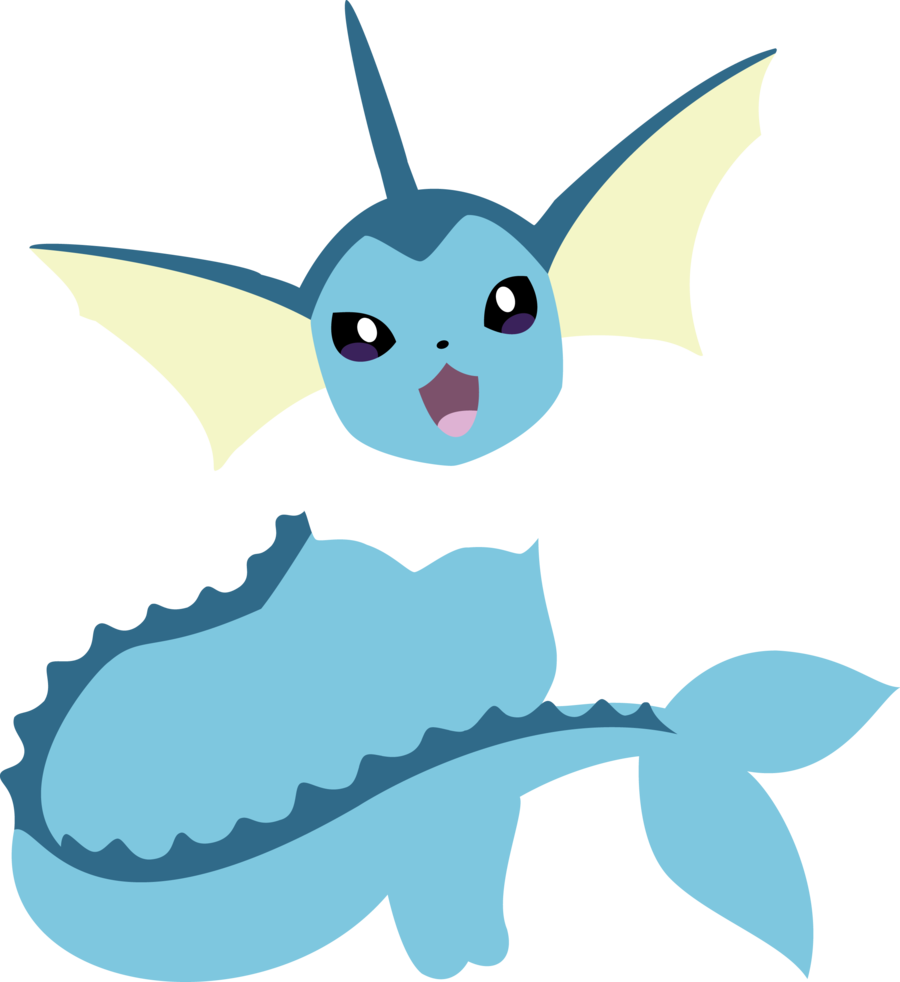 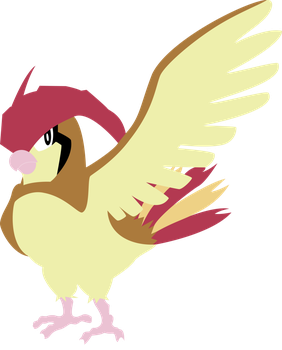 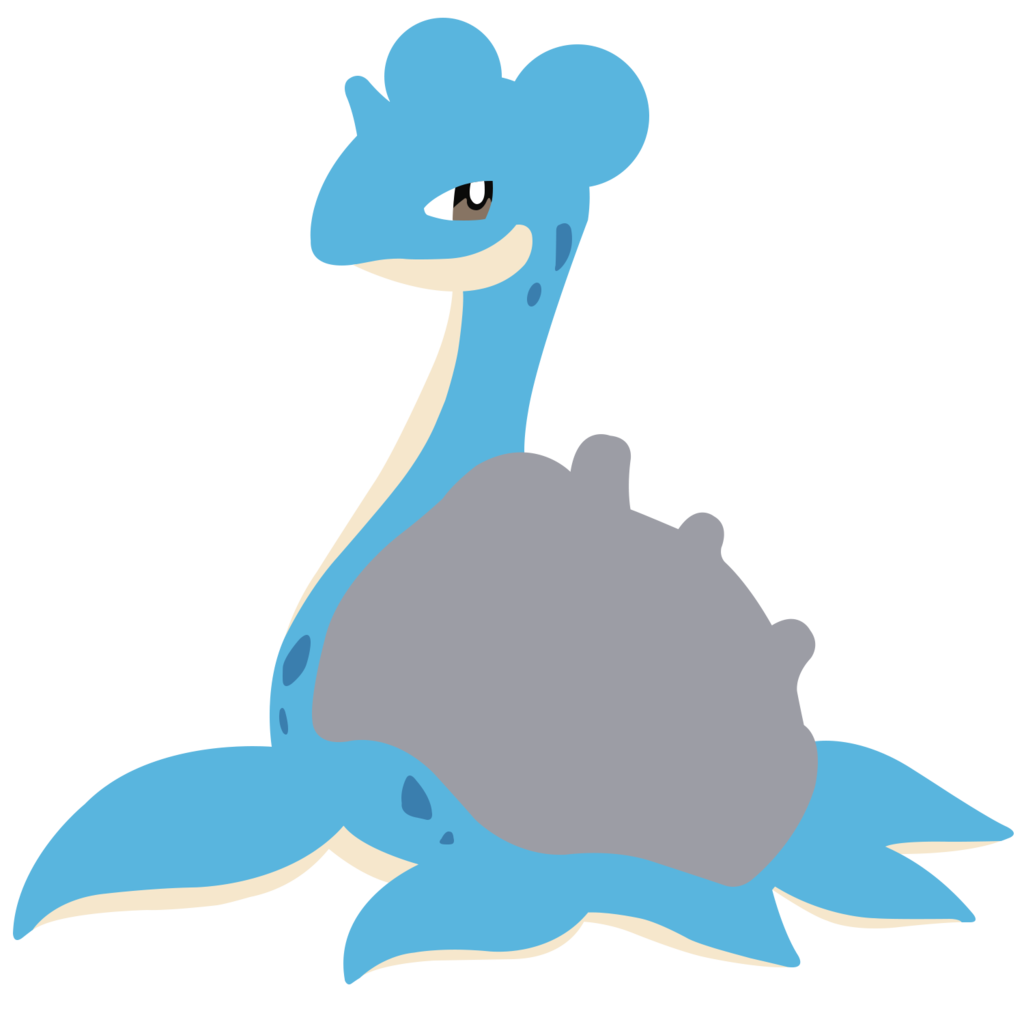 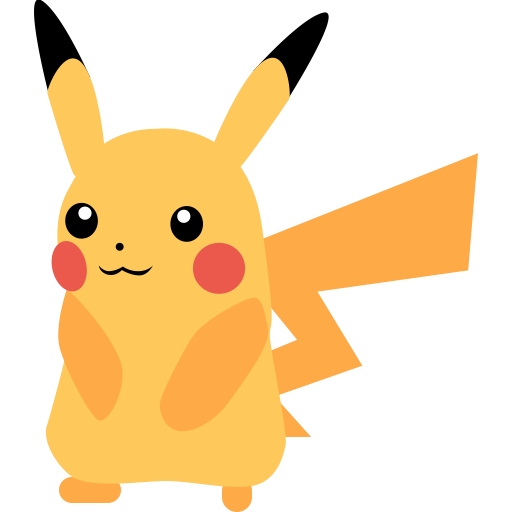 DẶN DÒ